Teaching Applied AI in Mass Communication Courses
Electronic Media faculty, School of Journalism & Mass Comm.

Kelly Kaufhold

						Heidi Makady


Mark Mederson

						Eun Jeong Lee
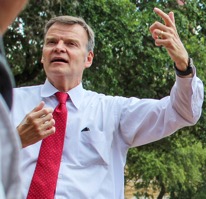 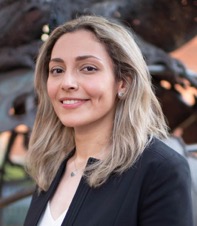 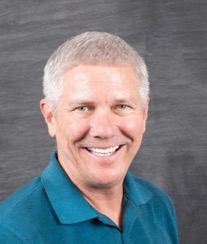 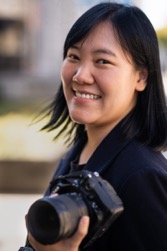 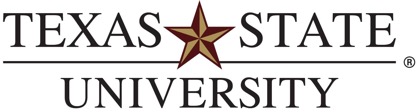 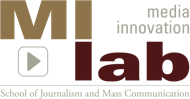 Teaching Applied AI in Mass Communication Courses
4 faculty
6 courses (~100 total students)
	-Writing for Electronic Media
	-Video Production
	-TV News
	-Video Production for Sports
6 AI tools: 3 writing, 3 video production
	(Chat GPT; Microsoft Co-Pilot; Google Gemini;
	  Adobe Premiere Scene Extend; Runway ML; 
	  Meta MovieGen)
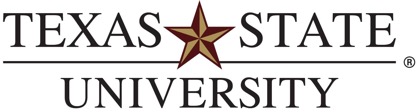 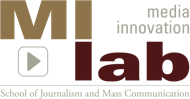 Teaching Applied AI in Mass Communication Courses
86% of college students use AI tools 
ChatGPT, 66%
Grammarly & MS Co-Pilot, 25%
Some disciplines embrace it (coding for web, engineering,
physical sciences)
Humanities has ethical concerns (i.e., journalism)
Few students even know about AI tools for video
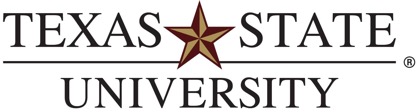 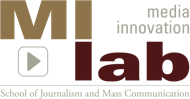 Teaching Applied AI in Mass Communication Courses
86% of college students use AI tools 
ChatGPT, 66%
Grammarly & MS Co-Pilot, 25%
Some disciplines embrace it (coding for web, engineering,
physical sciences)
Humanities has ethical concerns (i.e., journalism)
Few students even know about AI tools for video
AI tools threaten to displace media workers (writers and
	video creators)
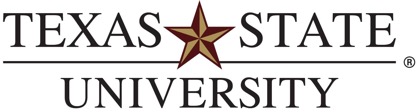 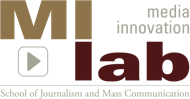 Teaching Applied AI in Mass Communication Courses
86% of college students use AI tools 
ChatGPT, 66%
Grammarly & MS Co-Pilot, 25%
Some disciplines embrace it (coding for web, engineering,
physical sciences)
Humanities has ethical concerns (i.e., journalism)
Few students even know about AI tools for video
So let’s train our students to be the ones who keep their jobs
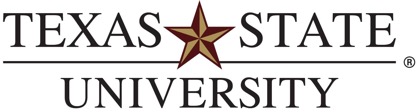 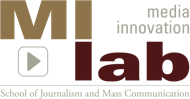 Teaching Applied AI in Mass Communication Courses
Let’s try some AI!
https://chatgpt.com/
https://copilot.microsoft.com/
https://gemini.google.com/
https://runwayml.com/ 
Adobe Premiere Scene Extend (beta 1:58)
https://ai.meta.com/research/movie-gen/
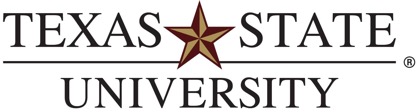 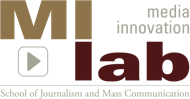 Teaching Applied AI in Mass Communication Courses
The Study (Quantitative)
Pretest of 35 individual items in 10 matrix questions
	(Trust, usefulness, intent to use, self-efficacy, concerns
	 ethics)
Some items focused on writing; others on video
All items repeated in a posttest after exposure to 6 AI tools:
	3 for writing; 3 for video
All items repeated in a posttest after exposure to 6 AI tools
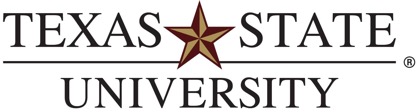 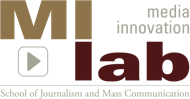 Teaching Applied AI in Mass Communication Courses
Technology Acceptance Model (TAM)
Theory of Reasoned Action/Theory of Planned Behavior
	(Attitudes, subjective norms, behavioral intentions,
	 perceived self-efficacy)
TAM adds 2 new variables:
	Perceived ease of use & perceived usefulness
Prior literature shows exposure to AI tools increased student 
	behavioral intentions, self-efficacy, and attitudes about
	 ease of use and usefulness
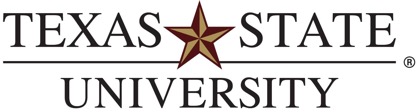 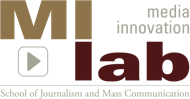 Teaching Applied AI in Mass Communication Courses
Technology Acceptance Model (TAM)
RQ1: How will broadcast journalism students perceive their
	attitudes, the efficacy, usefulness, ease of use, and ethics of 
	using AI tools for writing?

RQ2: How will broadcast journalism students perceive their
	attitudes, the efficacy, usefulness, ease of use, and ethics of 
	using AI tools for video production?
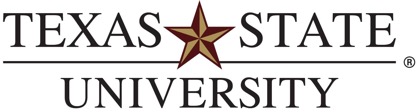 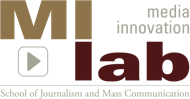 Teaching Applied AI in Mass Communication Courses
The Study (Qualitative)
The survey allowed text entry on items about ethics
Each course had a Canvas Module with the same items:
	-A page demonstrating each tool & assigning a task
	-An anonymous Discussion post about the experience
	-In 3 courses, profs had all students do a discussion post 
	  about one of the tools after an in-class demo
6 total AI tools 
	-3 for writing
	-3 for video creation or modification
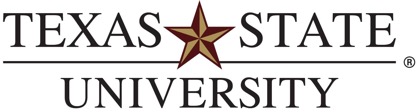 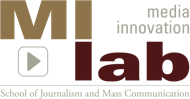 Teaching Applied AI in Mass Communication Courses
Results from the Discussions in 3 classes
Writing for Electronic Media; Video Production; 
	Video Production for Sports
Critical of AI writing a “lead”
	-Too long
	-Too much detail
	-Not AP style
	-Not conversational
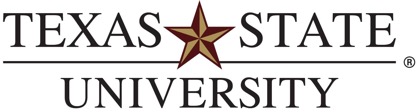 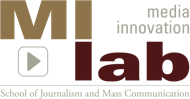 Teaching Applied AI in Mass Communication Courses
Results from the Discussions in 3 classes
Writing for Electronic Media; Video Production; 
	Video Production for Sports

Summary of student comments from Microsoft Co-Pilot
•	Overall, students largely preferred their own leads due to 
	their brevity, clarity, and adherence to broadcast writing 
	principles, though they recognized Copilot’s strengths in 
	engagement and structure.
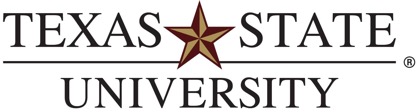 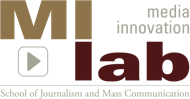 Teaching Applied AI in Mass Communication Courses
Results from the Discussions in 3 classes
Writing for Electronic Media; Video Production; 
	Video Production for Sports
Critical of AI creating video from a prompt
	-Good but creepy
	-Hallucinations
	-Devalues human creativity
The major concern about both writing and video:
	-Could steal our jobs
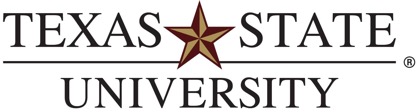 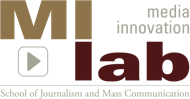 Teaching Applied AI in Mass Communication Courses
Electronic Media faculty, School of Journalism & Mass Comm.

Kelly Kaufhold

						Heidi Makady


Mark Mederson

						Eun Jeong Lee
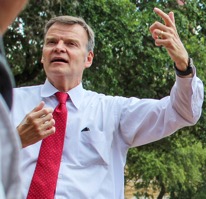 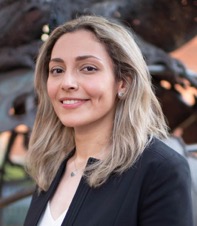 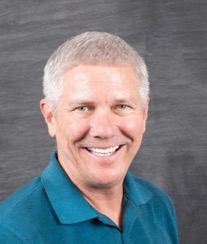 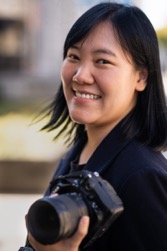 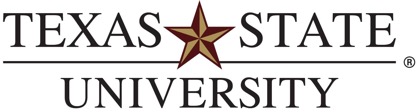 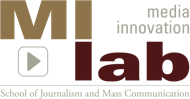